CIRCULAR CURVE
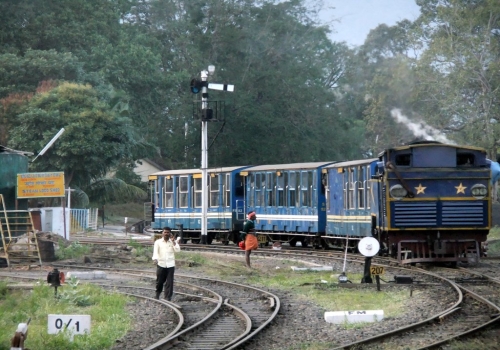 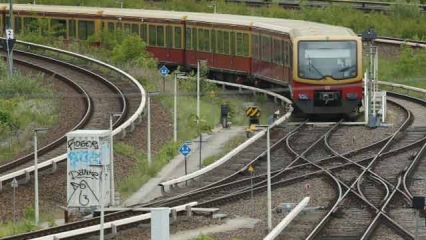 CIRCULAR CURVE
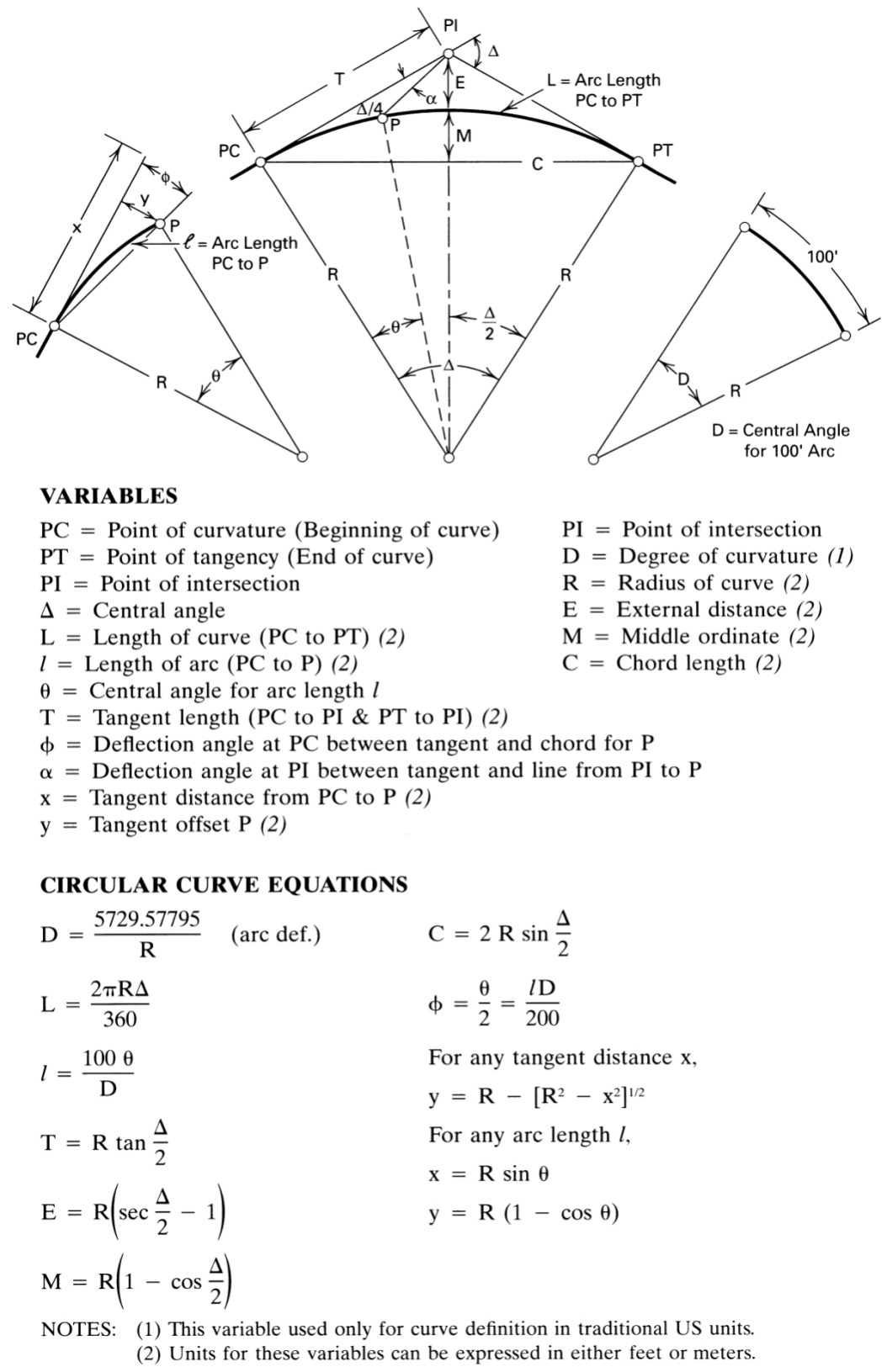 CIRCULAR CURVE
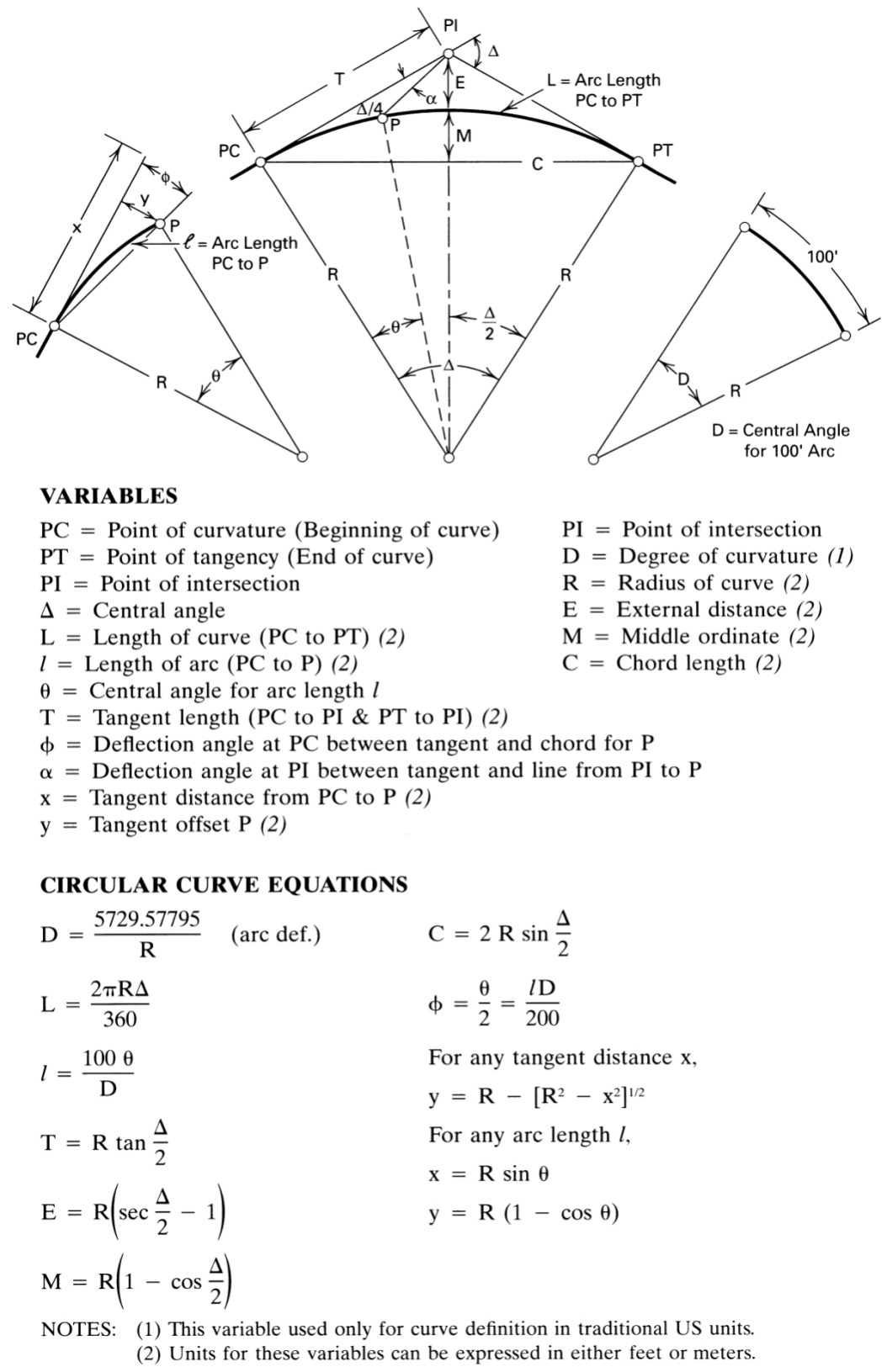 Example 1 :
Given Δ = 32°, R = 410 m, and the PI station 1+120 . 744, compute the curve data and the station of the PT using. Compute the deflection angles at even 20-m stations.
Solution :
𝑃𝐶 𝑆𝑡𝑎.= 𝑃𝐼 𝑆𝑡𝑎.– 𝑇
𝑃𝑇 𝑆𝑡𝑎.= 𝑃𝐶 𝑆𝑡𝑎.+ 𝐿
𝑃𝐶 𝑆𝑡𝑎.= 1120.744 – 117.566 = 1003.178 𝑚  →→  1+ 003.178 Sta
𝑃𝑇 𝑆𝑡𝑎.= 1003.178 + 228.987 = 1232.165 𝑚  →→  1+ 232.165 Sta
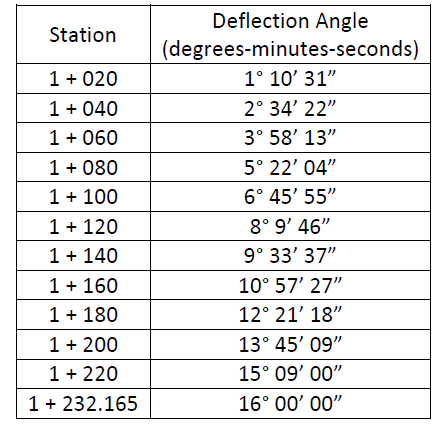 Other deflection angles are computed similarly in the Table :
Example 2 :
A horizontal curve is to be constructed as part of a railway section with a curve length of 2100 m and a central angle of 20o. If the PI station is 1+ 430:

Determine the curve radius, external distance, middle ordinate and chord length.
Compute PC and PT stations and the deflection angle (from the first tangent) for a point on the curve located at a distance of 100 m from PC (arc length).
Solution :
𝑃𝐶 𝑆𝑡𝑎.= 𝑃𝐼 𝑆𝑡𝑎.– 𝑇
𝑃𝑇 𝑆𝑡𝑎.= 𝑃𝐶 𝑆𝑡𝑎.+ 𝐿
𝑃𝐶 𝑆𝑡𝑎.= 1430 – 1060.8 = 369.2 𝑚  →→  0 + 369.2 Sta
𝑃𝑇 𝑆𝑡𝑎.= 369.2 + 2100 = 2469.2 𝑚  →→  2 + 469.2  Sta